Wound Care and the Transplant PatientWednesday, October 9, 2024
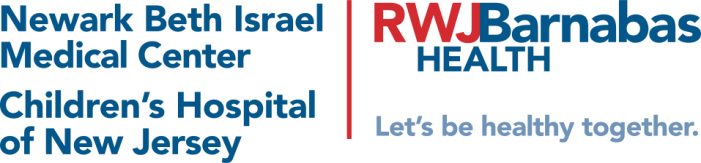 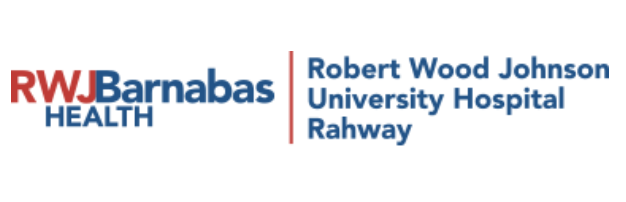 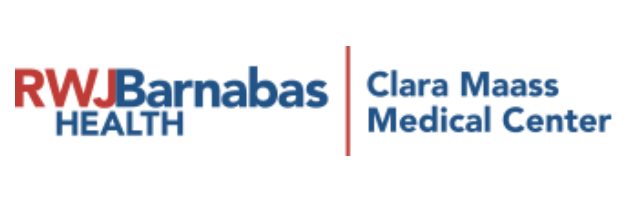 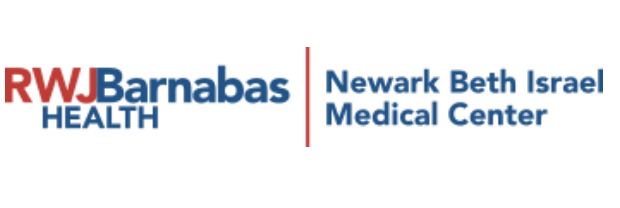 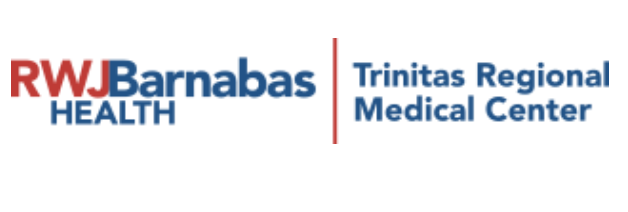 Agenda
Kidney transplant
Kidney & Liver transplant
Transplant considerations of immunosuppressive drugs? 
Cardiac Transplant
Tumors
Kidney transplant
High rate of impaired wound healing (21% at 5 weeks post-transplantation) and the high rate of reinterventions (25%). 
Most complications are due to lymphatic leakage and lymphoceles. 
Lymph-related complications in can be alleviated with routine use of drains and by reducing the corticosteroid load. 
Consider reduction of the corticosteroid load, avoiding sirolimus and everolimus therapy from the start, and transplantation in predialysis state
Røine E, Bjørk IT, Oyen O. Targeting risk factors for impaired wound healing and wound complications after kidney transplantation. Transplant Proc. 2010 Sep;42(7):2542-6
Kidney & Liver transplant
What are factors that cause wound infection in transplant patients?
Mehrabi A, Fonouni H, Wente M, Sadeghi M, Eisenbach C, Encke J, Schmied BM, Libicher M, Zeier M, Weitz J, Büchler MW, Schmidt J. Wound complications following kidney and liver transplantation. Clin Transplant. 2006;20 Suppl 17:97-110.
Transplant considerations of immunosuppresive drugs?
Patients undergoing transplantation are at an elevated risk for poor wound healing and infection due to high‐dose steroid treatment, immunosuppression, preexisting Diabetes Mellitus and/or poor nutrition. 
Risk may be exacerbated in patients receiving sirolimus due to its inhibitory action on platelet‐derived growth factor (PDGF) and basic fibroblast growth factor (bFGF), which are necessary for tissue healing and repair. 
The unique property of sirolimus to inhibit proliferation of both lymphocytic and non‐lymphocytic cells including smooth muscle cells increases the risk of delayed wound healing at surgical sites.
Kuppahally S, Al-Khaldi A, Weisshaar D, Valantine HA, Oyer P, Robbins RC, Hunt SA. Wound healing complications with de novo sirolimus versus mycophenolate mofetil-based regimen in cardiac transplant recipients. Am J Transplant. 2006 May;6(5 Pt 1):986-92.
Cardiac transplant
Sirolimus is associated with significant post‐surgical deep wound healing complications as well as recurrent and symptomatic pleural and pericardial effusions, when used in de novo immunosuppression after heart transplantation. 
Avoid sirolimus in the initial 3 months post‐operative period, but introduce it once the surgical wounds have healed. It is possible that by delaying the introduction of sirolimus until sternum is fully healed, we miss the most important time to address acute and chronic rejection.
Kuppahally S, Al-Khaldi A, Weisshaar D, Valantine HA, Oyer P, Robbins RC, Hunt SA. Wound healing complications with de novo sirolimus versus mycophenolate mofetil-based regimen in cardiac transplant recipients. Am J Transplant. 2006 May;6(5 Pt 1):986-92.
Tumors
Transplant-related malignancies arise from an interplay of immunologic and nonimmunologic risk factors. The following is a brief description of the various pathways for the oncogenesis:
Immunosuppressive agents and oncogenesis: calcineurin inhibitors stimulate carcinogenesis by inhibiting DNA repair mechanisms, apoptosis, and enhancing the production of interleukin 2 (IL-2), transforming growth factor (TGF), and vascular endothelial growth factor (VEGF). Transforming growth factor promotes tumor growth by regulating tumor cell invasion, metastatic potential, and VEGF stimulates neo-angiogenesis. Azathioprine increases cancer risk by causing post-replicative DNA mismatch repair. Sirolimus, everolimus and mycophenolate mofetil are not associated with an increased risk of cancer; they actually have antiproliferative properties.
Martinez OM, de Gruijl FR. Molecular and immunologic mechanisms of cancer pathogenesis in solid organ transplant recipients. Am J Transplant. 2008 Nov;8(11):2205-11.
Tumors
Viral Infection and oncogenesis: Transplant patients are vulnerable to viral infection or reactivation of latent infection. EBV promotes the oncogenesis by reduced lymphocyte regulation, a lack of control of the oncogenic virus by EBV-specific CD81 cytotoxic T-cells, and proliferation of EBV-infected B cells. The mechanism by which HHV-8 induces oncogenesis has not been completely elucidated. HHV-8’s proinflammatory proteins might directly inhibit apoptosis and promote cell transformation.[
Martinez OM, de Gruijl FR. Molecular and immunologic mechanisms of cancer pathogenesis in solid organ transplant recipients. Am J Transplant. 2008 Nov;8(11):2205-11.
Tumors
Screening and early detection of cancers is the best form of treatment. Below are the recommendations for the screening of the specific malignancy.
Breast cancer: Women 50 to 69 years: annual screening mammography with or without clinical breast examination is the current recommendation. At age 40 to 49 years: the benefit of screening is less certain and the ultimate decision is up to the clinician and patient. In females above 70 years of age: annual screening is appropriate as long as estimated life expectancy is about 8 years.
Liver cancer: Patients with chronic hepatitis B or C and cirrhosis, serum AFP and liver ultrasound should be performed every 6 to 12 months.
Acuna SA, Huang JW, Scott AL, Micic S, Daly C, Brezden-Masley C, Kim SJ, Baxter NN. Cancer Screening Recommendations for Solid Organ Transplant Recipients: A Systematic Review of Clinical Practice Guidelines. Am J Transplant. 2017 Jan;17(1):103-114.
Tumors
PTLD: Complete history and physical examination should take place every three months, particularly in the first posttransplant year.
Anogenital: Early physical examination of the anogenital area, including a pelvic examination and cytologic studies for women. There is insufficient evidence to recommend either for or against screening anoscopy and biopsies of the anal epithelium.
Cervical: All women aged above 18 years and sexually active girls <18 years old should undergo an annual pelvic examination and Pap smear.
Skin cancers: Examination of skin, conjunctivae, and oropharyngeal mucosa annually; patients at higher risk (ethnicity, geographic area of residence or serologic positivity for HHV) may benefit from more frequent screening.
Acuna SA, Huang JW, Scott AL, Micic S, Daly C, Brezden-Masley C, Kim SJ, Baxter NN. Cancer Screening Recommendations for Solid Organ Transplant Recipients: A Systematic Review of Clinical Practice Guidelines. Am J Transplant. 2017 Jan;17(1):103-114.
Tumors
Several mechanisms could explain the increased cancer risk in solid organ transplant recipients. Both viral and non-viral factors are involved in the progression of post-transplant malignancies. Infections with the hepatitis C and hepatitis B virus are considered risk factors for liver cancer, while EBV infection may be associated with an increased risk of non-Hodgkin’s lymphoma. HPV infection may be related to squamous cell carcinoma. 
However, compared with people with HIV or AIDS, solid organ transplant recipients demonstrated higher HPV-related cancer risks, while EBV-related cancer risks were lower than HIV-infected. The difference between the above two immune deficiencies remains to be explored. These infectious factors support our findings of the elevated site-specific cancer risks
Huo Z, Li C, Xu X, et al. Cancer Risks in Solid Organ Transplant Recipients: Results from a Comprehensive Analysis of 72 Cohort Studies. Oncoimmunology. 2020 Nov 29;9(1):1848068.
Tumors
Long-term use of post-transplant immunosuppressive therapy is related to the increased incidence of cancer. Immunosuppression therapy is possibly related to the direct damage of cells and cell repair systems . 
Generally, the immunosuppressive drugs act by depleting T lymphocytes, leading to the decreased acute rejection rates, which results in the increased graft survival.
Huo Z, Li C, Xu X, et al. Cancer Risks in Solid Organ Transplant Recipients: Results from a Comprehensive Analysis of 72 Cohort Studies. Oncoimmunology. 2020 Nov 29;9(1):1848068.
Tumors
Among solid organ transplant recipients, the kidney recipients were found to have the highest renal cancer risk. 
Some nephrotoxic effects or direct carcinogenic effects in immunosuppressive drugs may lead to a higher renal cancer risk. 
Some early post-transplant renal cancer cases were the results of malignant conversion from benign cysts developing in pretransplant donor kidneys.
Another potential reason could be the aging donor population, some of whom may have unrecognized kidney cancer before transplantation, which could contribute to the facilitation of renal cancer.
Huo Z, Li C, Xu X, et al. Cancer Risks in Solid Organ Transplant Recipients: Results from a Comprehensive Analysis of 72 Cohort Studies. Oncoimmunology. 2020 Nov 29;9(1):1848068.
Tumors
Among solid organ transplant recipients, heart and/or lung transplant recipients were found to have the highest lung cancer risk. The risk factors include post-transplant chronic immunosuppression and previous smoking status. 
Due to the etiologic factors of end-stage pulmonary diseases such as chronic obstructive pulmonary disease and idiopathic pulmonary fibrosis, these patients are at increased lung cancer risk compared with the general population. The native lung disease or undetected cancerous cells in the donor’s lung predispose to an increased incidence of lung cancer in the allograft after transplantation. 
A higher intensity and a longer duration of immunosuppressive therapy in heart and/or lung transplant recipients contribute to the elevation of the risks, which results in a higher inhibitory effect on the immune system, leading to a further decline in its ability to monitor and clear pathogens and cancer cells, and ultimately an increase in lung cancer risk
Huo Z, Li C, Xu X, et al. Cancer Risks in Solid Organ Transplant Recipients: Results from a Comprehensive Analysis of 72 Cohort Studies. Oncoimmunology. 2020 Nov 29;9(1):1848068.
Tumors
Liver cancer risk was most elevated in liver transplant recipients among solid organ transplant recipients. Liver cancer is the most common complication in end stage liver disease patients, and liver transplantation can be an ideal therapy for patients with localized liver cancer. 
Possible reasons to explain the elevated liver cancer risk include the relapse of infection of HBV and HCV, diabetes mellitus, and the delate recognition of liver cancer in the donor liver.
Due to the significant organ specificity, we speculate the elevated liver cancer risk may also be related to the chronic rejection reaction after liver transplantation.
Huo Z, Li C, Xu X, et al. Cancer Risks in Solid Organ Transplant Recipients: Results from a Comprehensive Analysis of 72 Cohort Studies. Oncoimmunology. 2020 Nov 29;9(1):1848068.